少年闰土
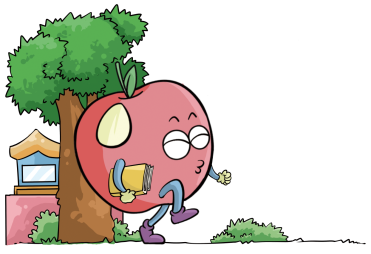 第一PPT模板网-WWW.1PPT.COM
资料宝袋
鲁迅，文学家，思想家，革命家。原名周树人，号豫才。浙江绍兴人。七岁开始读书，十二岁从寿镜吾老先生就读于三味书屋。1898年离开故乡考进南京江南水师学堂；后又转入江南陆师学堂附设的矿路学堂。1902年初毕业后被选派赴日留学，先是学医，后为改变国民精神，弃医从文。鲁迅这些作品收在《而已集》《三闲集》《二心集》《南腔北调集》《且介亭杂文》等文集中。1936年10月19日病逝于上海。
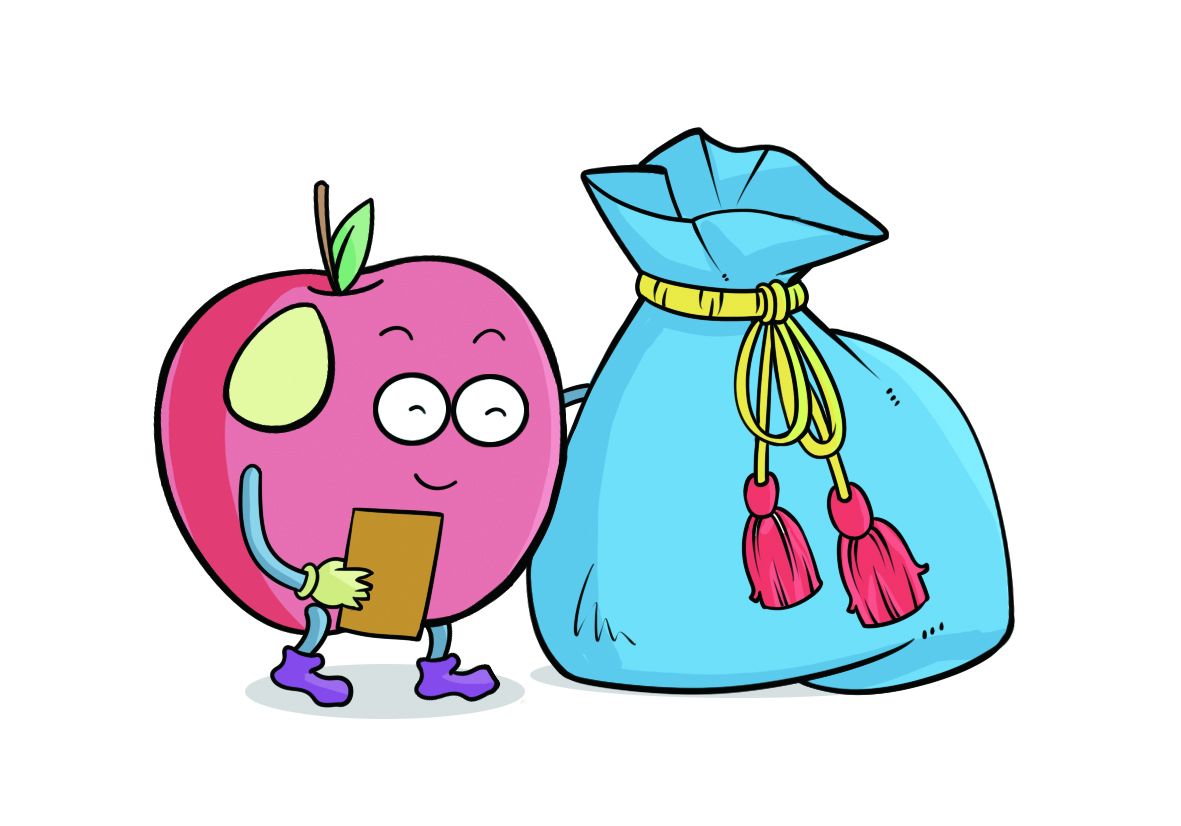 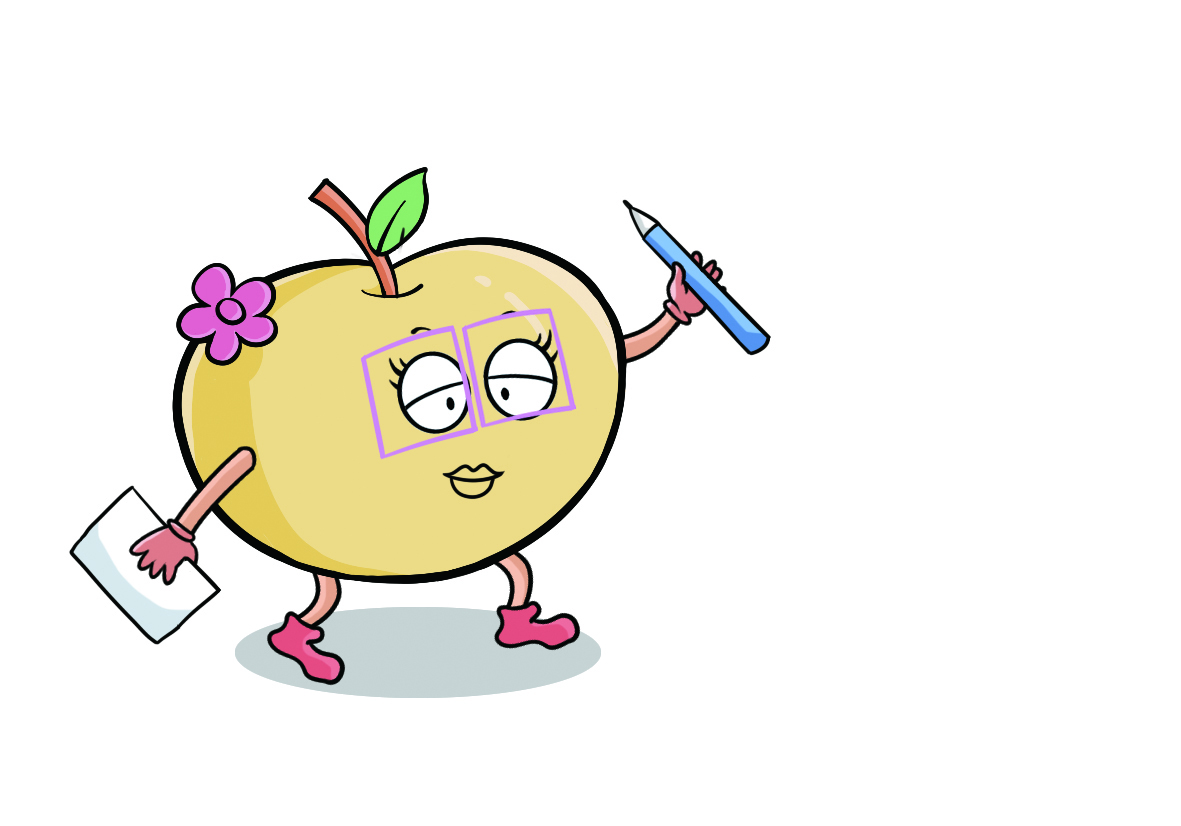 预习检查
1、把本课的生字词读熟。

2、把课文读流利，说说课文讲了什么事？
PPT模板：www.1ppt.com/moban/                  PPT素材：www.1ppt.com/sucai/
PPT背景：www.1ppt.com/beijing/                   PPT图表：www.1ppt.com/tubiao/      
PPT下载：www.1ppt.com/xiazai/                     PPT教程： www.1ppt.com/powerpoint/      
资料下载：www.1ppt.com/ziliao/                   范文下载：www.1ppt.com/fanwen/             
试卷下载：www.1ppt.com/shiti/                     教案下载：www.1ppt.com/jiaoan/               
PPT论坛：www.1ppt.cn                                     PPT课件：www.1ppt.com/kejian/ 
语文课件：www.1ppt.com/kejian/yuwen/    数学课件：www.1ppt.com/kejian/shuxue/ 
英语课件：www.1ppt.com/kejian/yingyu/    美术课件：www.1ppt.com/kejian/meishu/ 
科学课件：www.1ppt.com/kejian/kexue/     物理课件：www.1ppt.com/kejian/wuli/ 
化学课件：www.1ppt.com/kejian/huaxue/  生物课件：www.1ppt.com/kejian/shengwu/ 
地理课件：www.1ppt.com/kejian/dili/          历史课件：www.1ppt.com/kejian/lishi/
[Speaker Notes: PPT模板：www.1ppt.com/moban/                  PPT素材：www.1ppt.com/sucai/
PPT背景：www.1ppt.com/beijing/                   PPT图表：www.1ppt.com/tubiao/      
PPT下载：www.1ppt.com/xiazai/                     PPT教程： www.1ppt.com/powerpoint/      
资料下载：www.1ppt.com/ziliao/                   范文下载：www.1ppt.com/fanwen/             
试卷下载：www.1ppt.com/shiti/                     教案下载：www.1ppt.com/jiaoan/               
PPT论坛：www.1ppt.cn                                      PPT课件：www.1ppt.com/kejian/ 
语文课件：www.1ppt.com/kejian/yuwen/    数学课件：www.1ppt.com/kejian/shuxue/ 
英语课件：www.1ppt.com/kejian/yingyu/    美术课件：www.1ppt.com/kejian/meishu/ 
科学课件：www.1ppt.com/kejian/kexue/     物理课件：www.1ppt.com/kejian/wuli/ 
化学课件：www.1ppt.com/kejian/huaxue/  生物课件：www.1ppt.com/kejian/shengwu/ 
地理课件：www.1ppt.com/kejian/dili/          历史课件：www.1ppt.com/kejian/lishi/]
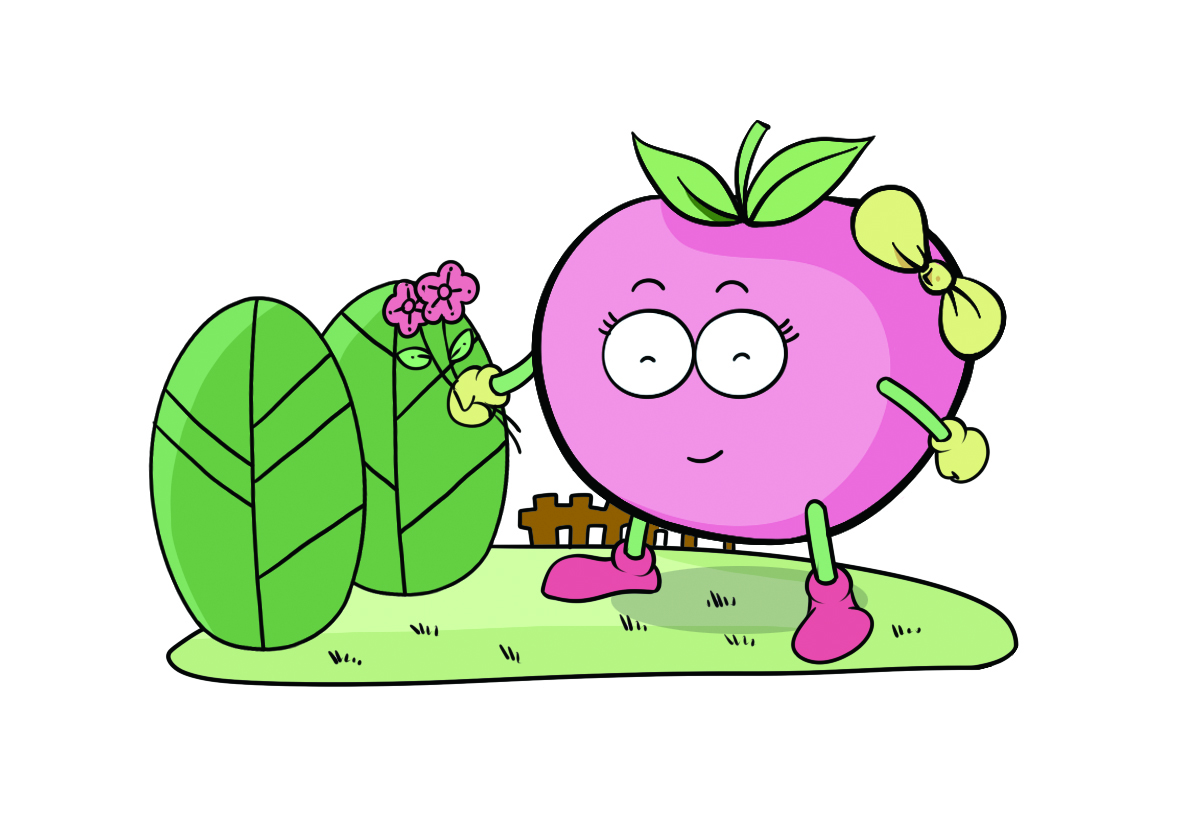 字词乐园
碧绿 郑重 允许 仿佛 
厨房 刺猬 畜生 胯下
课文详解
快速朗读6—16自然段：
        1. 用“（      ）”画出你感兴趣的内容多读几遍，看看你从中体会到了什么？
       2.用“？”标出你不懂的地方。
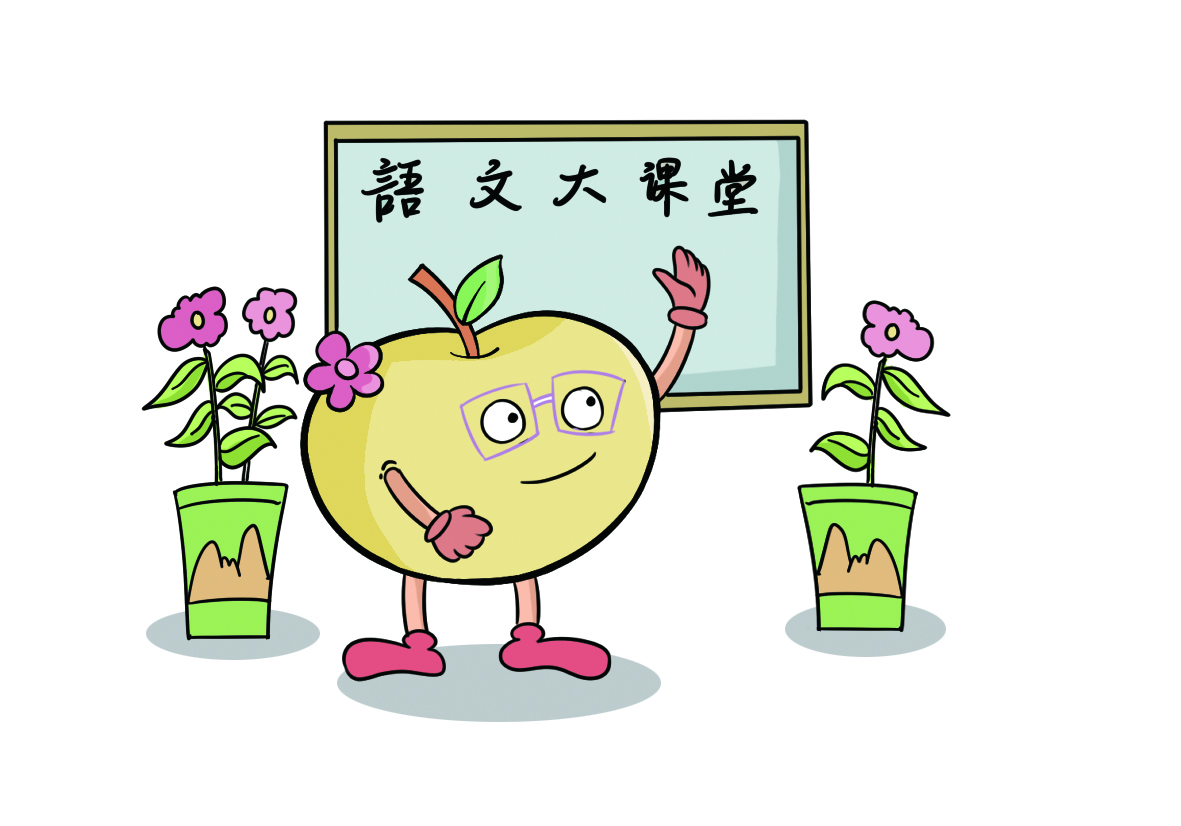 啊！闰土的心里有无穷无尽的稀奇的事，都是我往常的朋友所不知道的。他们不知道一些事，闰土在海边时，他们都和我一样只看见院子里高墙上的四角的天空。
思考与讨论
为什么“他们都和我一样只有看见院子里高墙上的四角的天空。”？
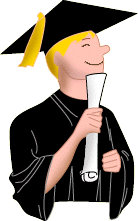 思考题：
后来，闰土走了，那么“我”和闰土所建立起来的友谊还能持续下去吗？“我”和他还会见面吗？
三十年后，“我”一眼就认出走进来的人，灰黄的皮肤，尖长的脸，又肿又红的眼睛配着一张毫无生气的脸，他就是闰土。
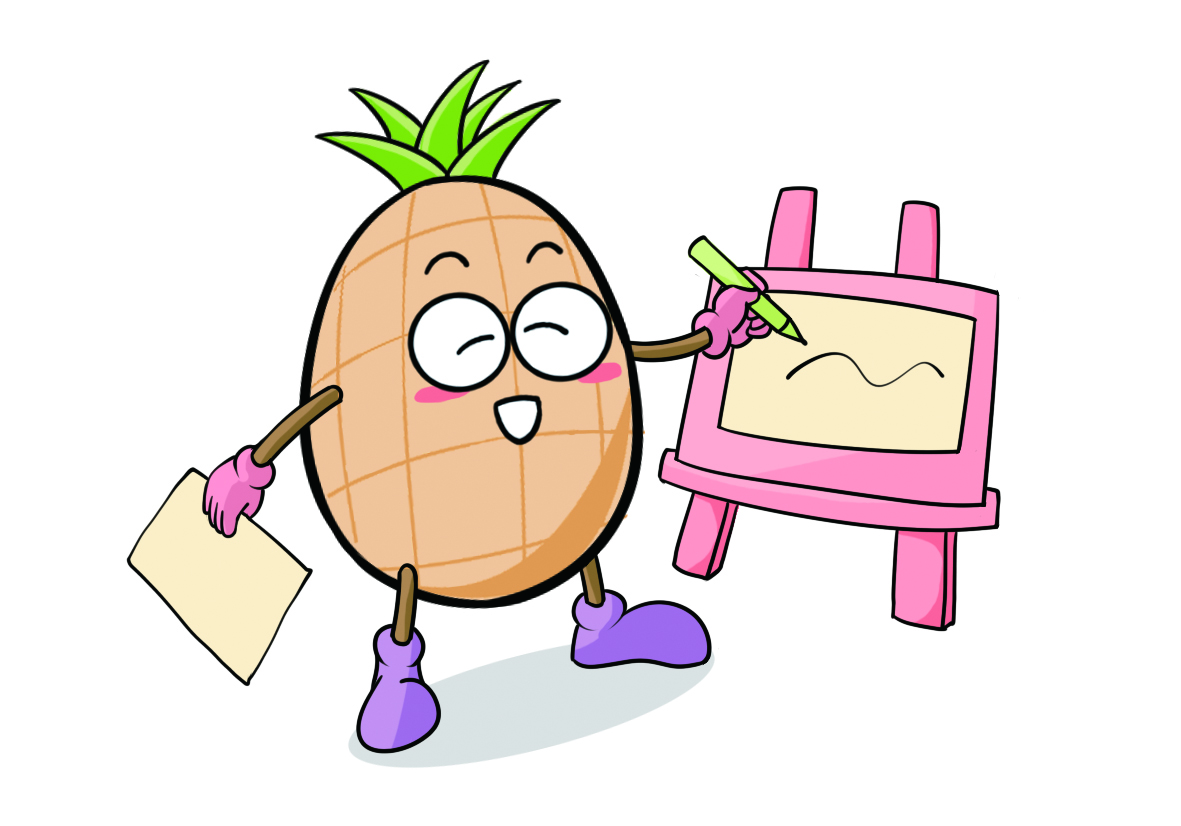 图解结构
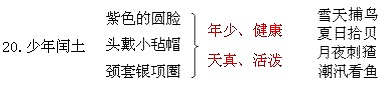 概括主题
本文节选自短篇小说《故乡》，是鲁迅于1919年从北京回故乡的见闻，反应了辛亥革命后十年中国农村经济凋敝、农民生活日益贫困的历史，作者回故乡，童年的伙伴、农民闰水来探望他，伙伴的巨大变化使作者感触万千，引起了作者的深切同情，于是鲁迅艺术的再现了农民闰土这一不朽的人物形象，节选部分是作者与小伙伴少年生活的美好回忆，写出了一位聪明、活泼、能干、可爱的农村少年，表现了他们少年时代纯真的友谊。
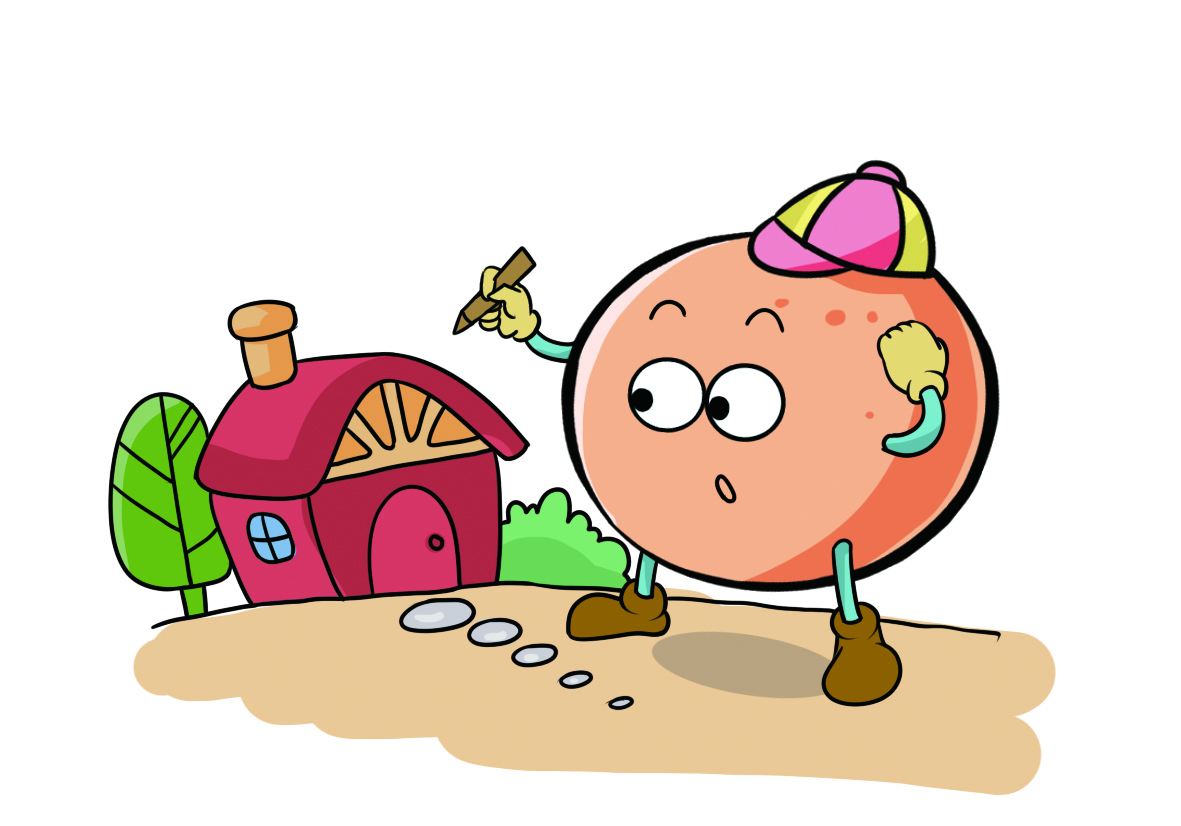 写法点拨
作者对比“我”和“闰土”这个主要人物舍得花笔墨：用“紫色的圆脸、头戴小毡帽、颈套银项圈”，勾出闰土的肖像，突出他“海边农村少年”的特点；
用“捕鸟、捡贝壳、看瓜刺猹、看跳鱼”，体现闰土的“聪明能干、活泼可爱”。既概括出主要人物的特点，又有具体表现。
讨论：
闰土的外貌特点与他的生活环境有什么联系？
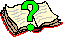 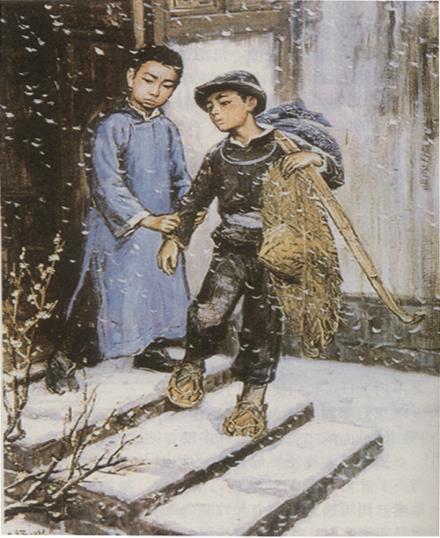 拓展提升
想象“我”和闰土是怎样话别的，再说一说。
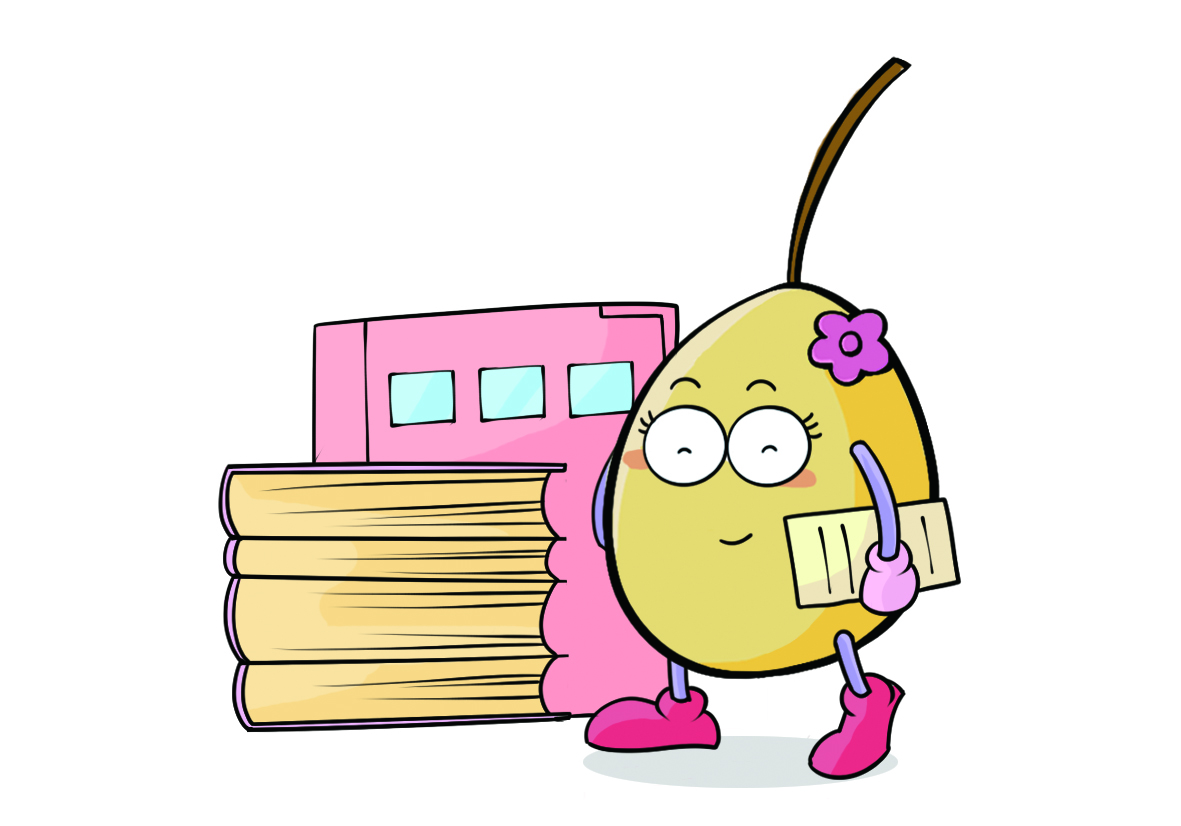 心灵感悟
和闰土相比，“我们”的知识太少了，目光太短浅了，写出了作者不满现实，追求自由生活的心态。
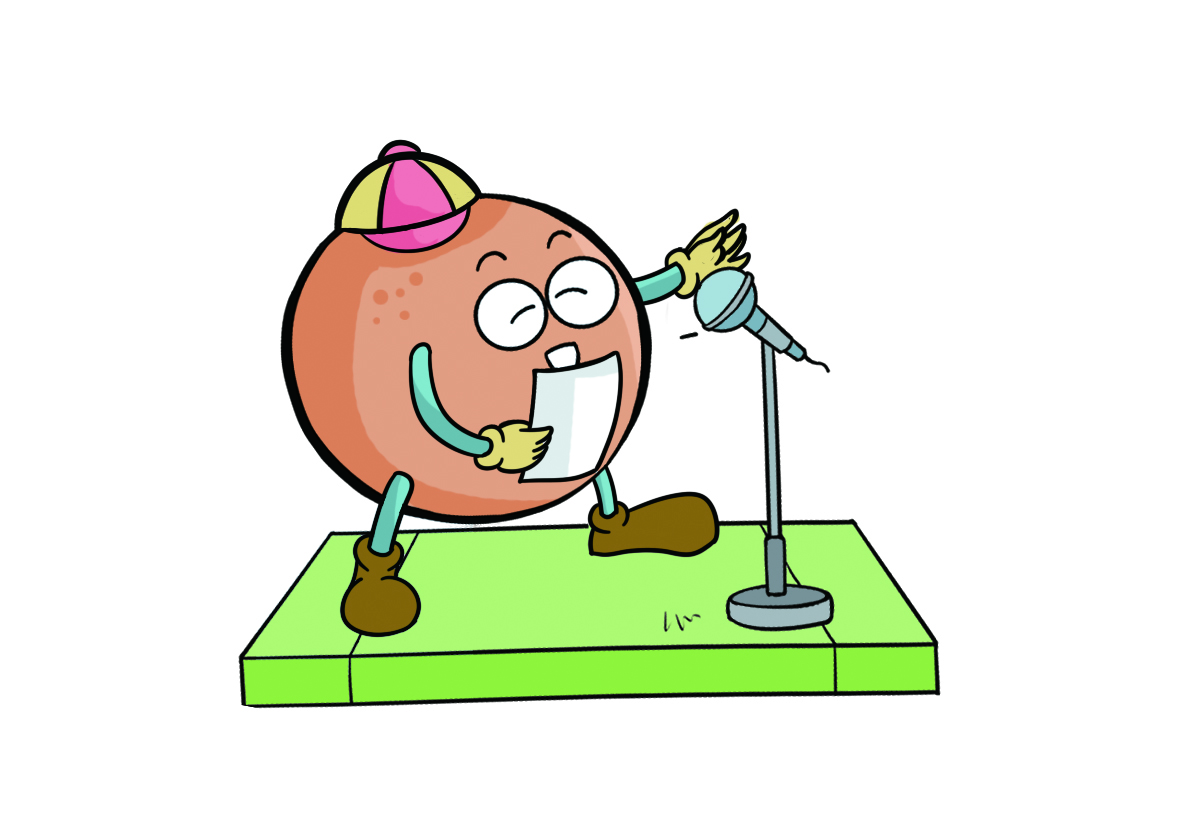 随堂练习
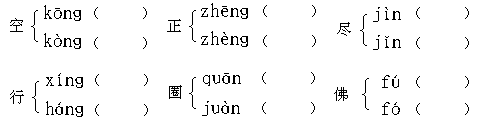 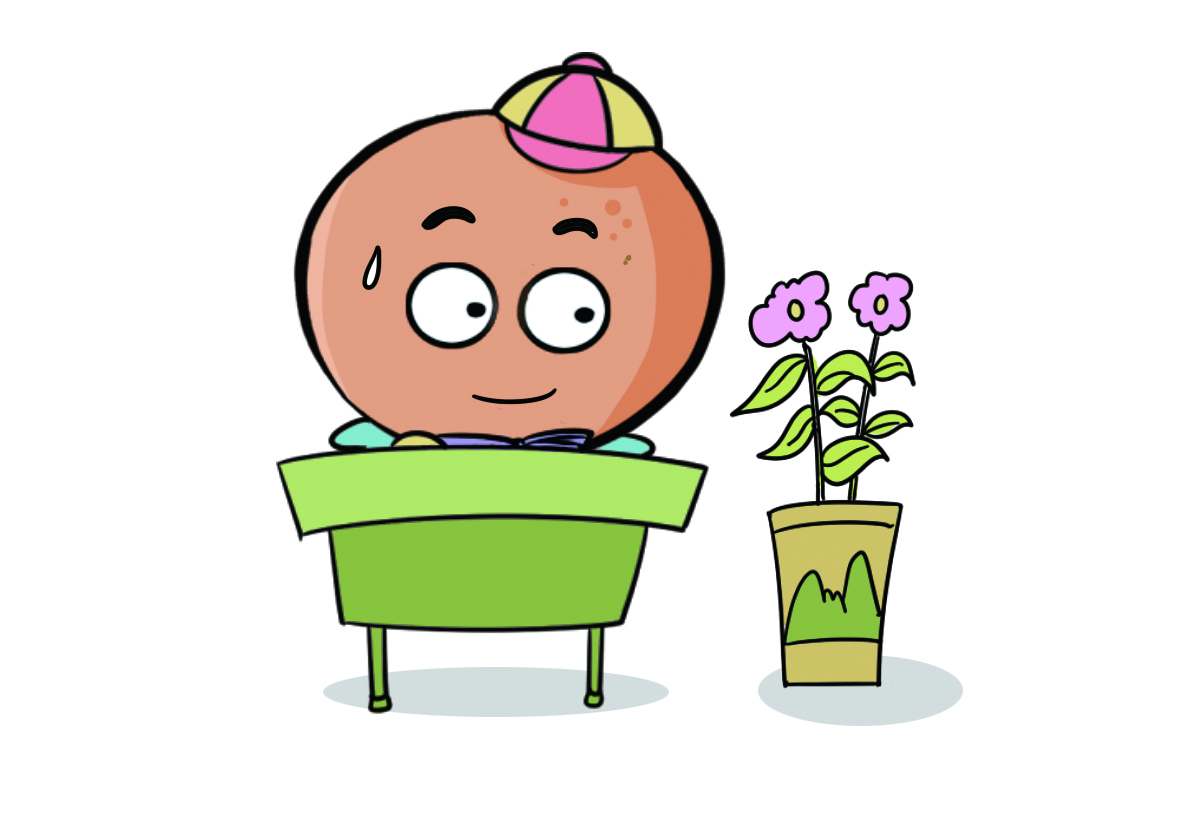 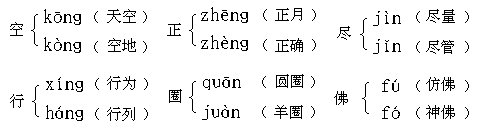 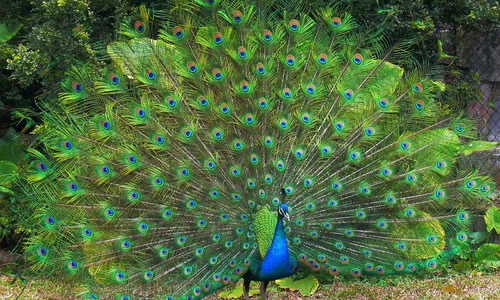 谢谢同学们的精彩表现

再见
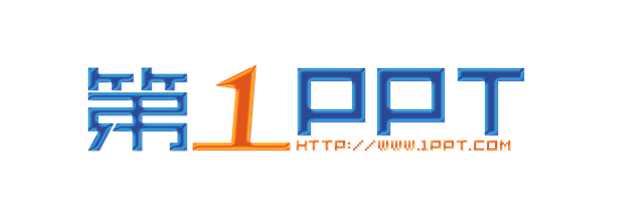 可以在下列情况使用
不限次数的用于您个人/公司、企业的商业演示。
拷贝模板中的内容用于其它幻灯片母版中使用。
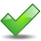 不可以在以下情况使用
用于任何形式的在线付费下载。
收集整理我们发布的免费资源后，刻录光碟销售。
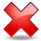 PPT模板下载：www.1ppt.com/moban/                行业PPT模板：www.1ppt.com/hangye/ 
节日PPT模板：www.1ppt.com/jieri/                      PPT素材下载：www.1ppt.com/sucai/
PPT背景图片：www.1ppt.com/beijing/                 PPT图表下载：www.1ppt.com/tubiao/      
优秀PPT下载：www.1ppt.com/xiazai/                   PPT教程：       www.1ppt.com/powerpoint/      
Word教程：    www.1ppt.com/word/                    Excel教程：     www.1ppt.com/excel/  
资料下载：      www.1ppt.com/ziliao/                    PPT课件下载：www.1ppt.com/kejian/ 
范文下载：      www.1ppt.com/fanwen/                 试卷下载：      www.1ppt.com/shiti/  
教案下载：      www.1ppt.com/jiaoan/                   PPT论坛：      www.1ppt.cn